Российский государственный гидрометеорологический университет
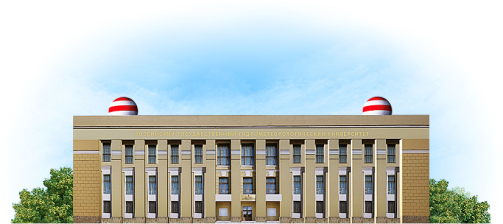 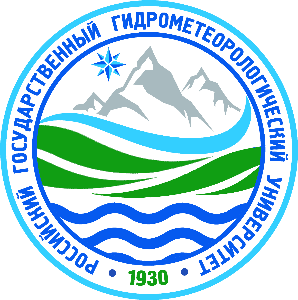 ОСНОВНАЯ ПРОФЕССИОНАЛЬНАЯОБРАЗОВАТЕЛЬНАЯ ПРОГРАММА ВЫСШЕГО ОБРАЗОВАНИЯ

Направление подготовки
38.03.01 «Экономика»
профиль «Экономика и управление на предприятии»
квалификация  – бакалавр
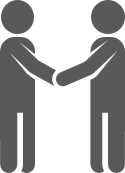 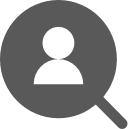 работа
возможности
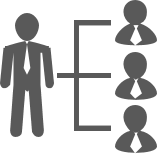 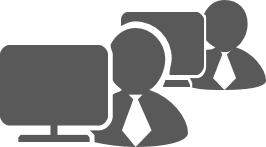 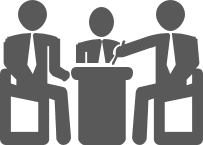 опыт
образование
практика
оптимизация
экономика
Кафедра   экономики предприятия природопользования   и  учетных систем
экономика
процесс
Цель программы
Направление 38.03.01 «Экономика»
Бизнес
Бизнес
Профиль подготовки : «Экономика и управление на предприятии»
план
эффективность
эффективность
подготовка высококвалифицированных специалистов -бакалавров, готовых к профессиональной деятельности,  которые будут востребованы в представительствах и структурных подразделениях различного уровня российских компаний, валютно-финансовых, кредитных и страховых учреждениях, в государственных органах и других организациях.
желание
желание
знания
ресурсы
умения
квалификация  – бакалавр
организация
оптимизация
организация
знания
процесс
Виды профессиональной
деятельности
практика
проект
практика
умения
налоги
навыки
навыки
план
- расчетно-экономическая;
- аналитическая,
  научно-исследовательская;
- организационно-управленческая
проект
отрасль
ресурсы
отрасль
школа
планирование
школа
планирование
производство
производство
Бакалавр обладает знаниями особенностей российской экономики
Цели основной образовательной программы
ОБРАЗОВАТЕЛЬНАЯ ЦЕЛЬ
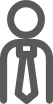 формирование знаний, умений и навыков, необходимых для решения задач профессиональной деятельности, обеспечение контроля уровня освоения компетенций, предоставление возможности выбирать направления развития и совершенствования личностных и профессиональных качеств.
ВОСПИТАТЕЛЬНАЯ ЦЕЛЬ
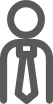 формирование у выпускника социально-ответственного поведения в обществе, понимания и принятия социальных и этических норм, умений работать в коллективе.
РАЗВИВАЮЩАЯ ЦЕЛЬ
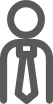 формирование личности достойного гражданина, развитие интеллектуальной сферы, раскрытие разносторонних творческих возможностей обучаемого, формирование системы ценностей, потребностей, стремлений в построении успешной карьеры.
Задачи образовательной программы направления подготовки
38.03.01 «Экономика» профиль «Экономика и управление на предприятии»
обеспечение подготовки высококвалифицированных выпускников в области экономики и управления на предприятии, формирование профессиональных компетенций в области реализации экономической политики хозяйствующих субъектов
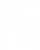 формирование и развитие культуры патриотического мышления, нетерпимого отношения к коррупционному поведению
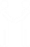 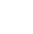 развитие профессиональных навыков в практической и аналитической деятельности, способности принимать эффективные самостоятельные решения в области профессиональной деятельности
Область профессиональной деятельности выпускников программ бакалавриата по направлению 38.03.01 «Экономика»
Профиль подготовки: «Экономика и управление на предприятии»
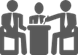 экономические, финансовые, маркетинговые, производственно-экономические и аналитические службы организаций различных отраслей, сфер и форм собственности
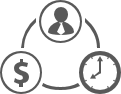 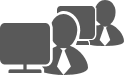 финансовые, кредитные и страховые учреждения
академические и ведомственные научно-исследовательские организации
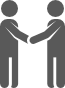 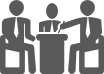 образовательные организации системы высшего образования, среднего профессионального образования, среднего общего образования, дополнительного образования.
органы государственной и муниципальной власти
Экономика предприятия
Программа бакалавриата призвана сформировать компетенции, которые позволят изучить особенности ведения бизнеса в России
Разбираться в тонкостях российского законодательства в области экономики, создавать свой бизнес.
Экономика и управление на предприятии
Анализ и диагностика финансово-
хозяйственной деятельности
Планирование на предприятии
Экономика труда
Ценообразование
Финансы
Бухгалтерский учет
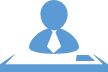 Финансы
Деньги, кредит, банки
Страхование
Инвестиционный анализ
Бухгалтерский учет и анализ
Налоги и налогообложение
Бухгалтерская финансовая отчетность
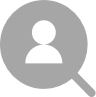 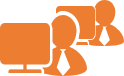 Экономика
Управление
Менеджмент
Стратегическое планирование
Организация производства
Бизнес-планирование
Макроэкономика
Микроэкономика
Экономическая теория
Статистика
Эконометрика
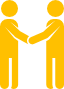 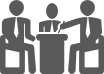 в процессе обучения студенты изучают
Востребованность выпускников экономических специальностей
Область трудоустройства выпускников экономических специальностей
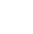 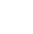 Производство продукции (товаров, услуг)
Экономист
25%
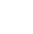 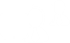 7%
36%
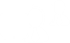 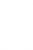 Продажа продукции (товаров, услуг)
35%
26%
2%
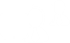 Бухгалтер
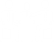 Банковской/ финансовой, страхование
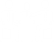 21%
32%
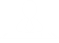 Финансист
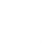 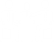 3%
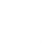 IT
7%
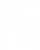 Аудитор
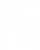 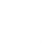 Консалтинг
9%
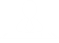 Образование
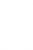 Научные организации
Руководитель ОПОП направления подготовки
38.03.01 «Экономика» профиль «Экономика и управление на предприятии»
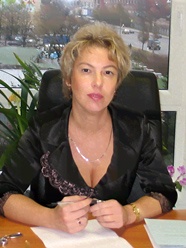 Курочкина Анна Александровна –
заведующий кафедрой экономики предприятия природопользования и учетных систем
доктор экономических наук, профессор,Член-корреспондент Международной Академии Наук Высшей Школы
Ведущий специалист в области современных систем менеджмента. Автор более 230 научных работ. Подготовила 36 кандидатов экономических наук. Член двух диссертационных советов.
Основной профессорско-преподавательский состав обеспечивающий образовательную программу по направлению подготовки 38.03.01 «Экономика»  и его научные интересы
Курочкина Анна Александровна, д.э.н., профессор, практикующий специалист, стратегическое планирование, бизнес-планирование;
Воронкова Ольга Васильевна, д.э.н., профессор, экономическая теория, маркетинг;
Бикезина Татьяна Васильевна, к.э.н., доцент, бухгалтерский учет;
Панова Анастасия Юрьевна, к.э.н ., доцент, экономика и управление на предприятии, финансы;
Шарафутина Светлана Федоровна, к.э.н ., доцент, аттестованный аудитор, бухгалтерский учет, аудит;
Семенова Юлия Евгеньевна, к.э.н ., доцент, практикующий специалист, институциональная экономика, страхование, ценообразование.
Островская Елена Николаевна, к.э.н., практикующий специалист, теория отраслевых рынков, экономика труда, мировая экономика, вертикально интегрированные объединения в экономике;
Грибановская Светлана Викторовна, ст. преп., интегрированные системы бизнеса, экономика и управление производством;
Чалганова  Алла Анатольевна, ст. преп., статистика, эконометрика.
Профессорско-преподавательский состав, обеспечивающий программу бакалавриата
с ученой степенью
с учеными званиями
70%
доктор наук, профессор
60%
руководители и ведущие работники профессиональных профильных организаций, предприятий и учреждений
20%
40%
Перспективы выпускника
высокая заработная плата
трудоустройство
ЦЕЛЬ
уважение, признание
престижность
самореализация
БИЗНЕС КАРЬЕРА
ПРЕДПРИНИМАТЕЛЬСКАЯ КАРЬЕРА
специалист

ведущий менеджер
собственный бизнес
НАУКА
ОРГАНЫ ГОСУДАРСТВЕННОГО 
УПРАВЛЕНИЯ
научный сотрудник
государственный служащий
ученый
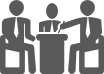 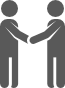 получение экономического образования высокого качества по новым программам бакалавриата
получение диплома бакалавра Экономики (документа государственного образца)
Преимущества обучения в РГГМУ
по программе 38.03.01 «Экономика»
Профиль подготовки: «Экономика и управление на предприятии» квалификация  – бакалавр
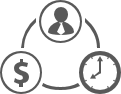 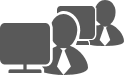 возможность участвовать в международных  программах, совместных научных и социальных проектах
участие в научных конференциях, публикация статей и научных работ
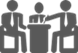 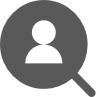 возможность обучаться непрерывно на протяжении всей карьеры на программах различного уровня от бакалавриата, магистратуры до докторантуры
практико-ориентированное обучение, позволяющее сочетать фундаментальные знания с практическими навыками
На профиле «Экономика и управление на предприятии» предусматриваются следующие виды практик:
Практика по получению первичных профессиональных   умений и навыков
Технологическая практика
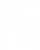 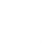 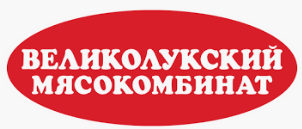 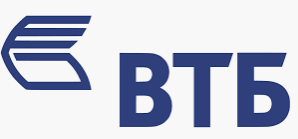 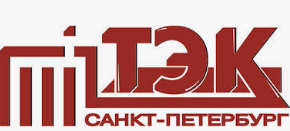 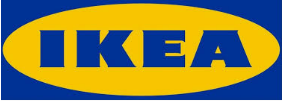 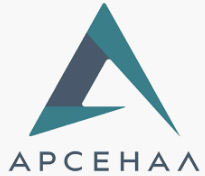 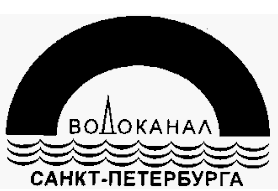 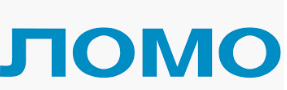 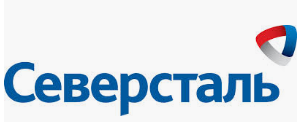 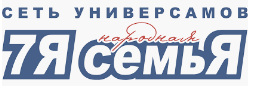 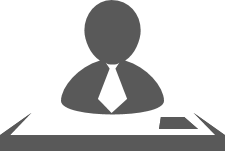 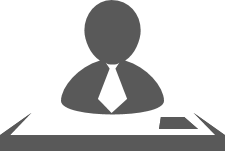 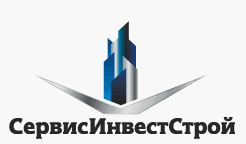 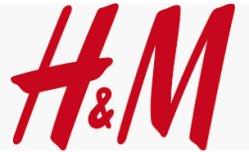 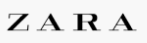 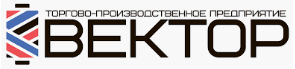 Преддипломная практика
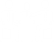 Практика  по получению профессиональных 
умений и опыта профессиональной деятельности
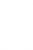 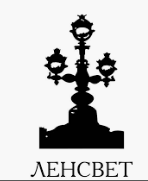 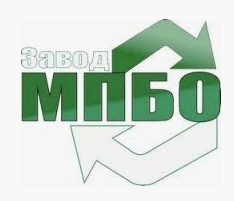 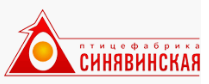 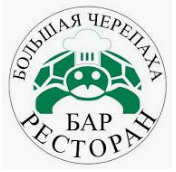 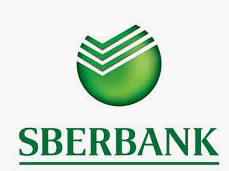 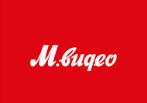 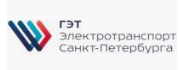 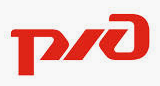 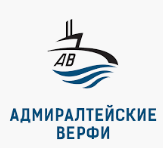 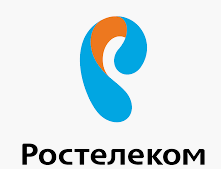 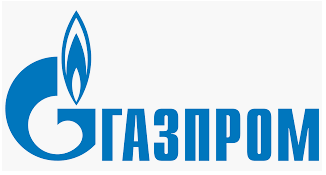 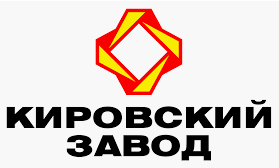 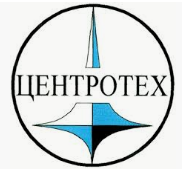 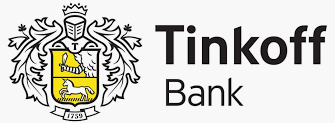 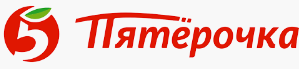 Преимущества РГГМУ
университет располагает 5 общежитиями для иногородних студентов
возможность принять участие в инновационных научных исследованиях
насыщенная студенческая жизнь
активная поддержка спорта
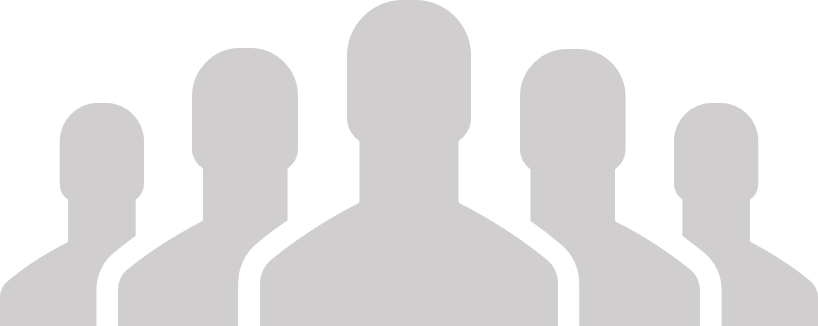 базы практик
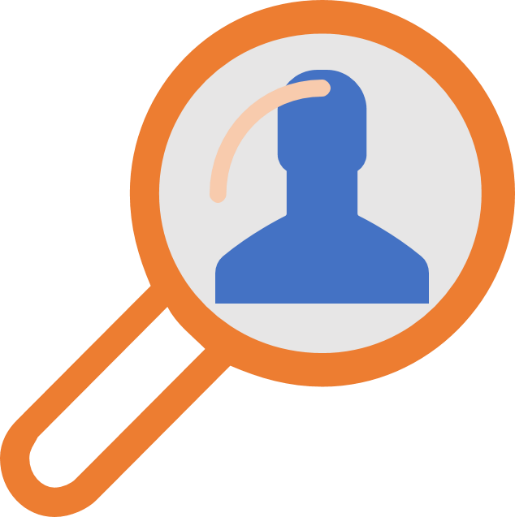 военная кафедра
Научная деятельность студентов
Студенты регулярно принимают участие в научно-практических конференциях
Студенты публикуются в научных журналах, имеющих российский индекс цитирования (РИНЦ)
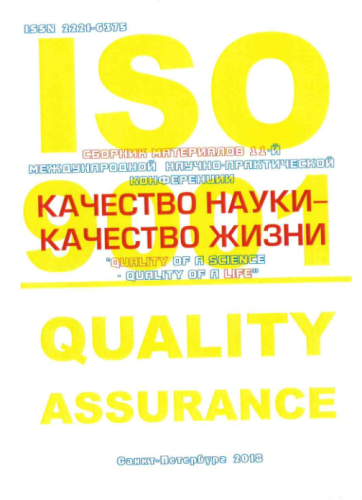 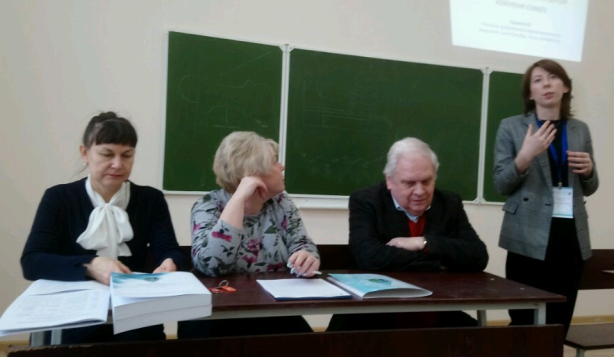 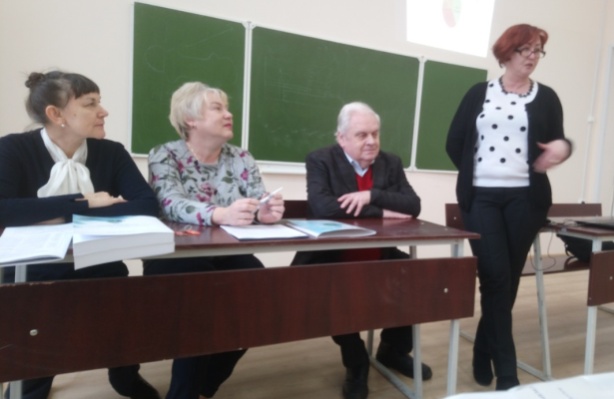 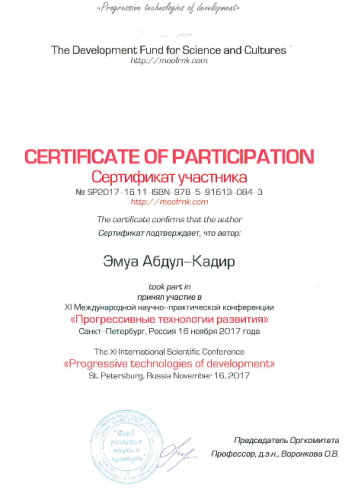 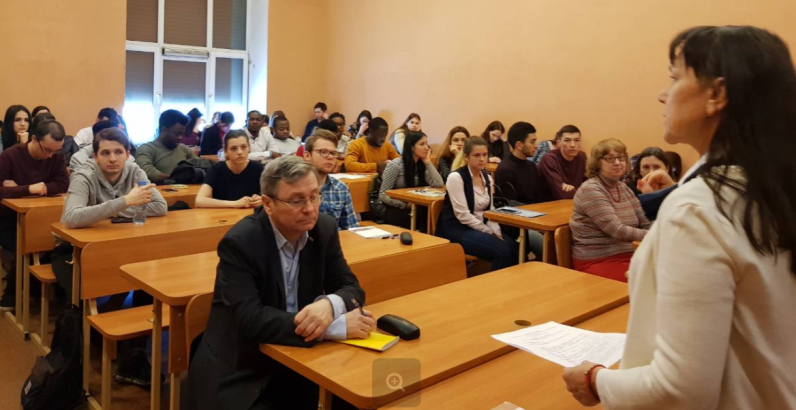 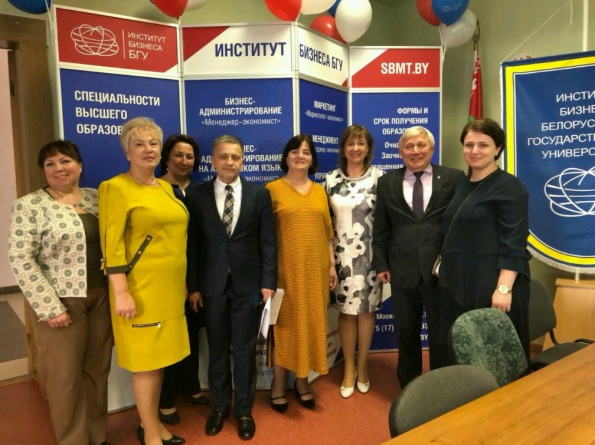 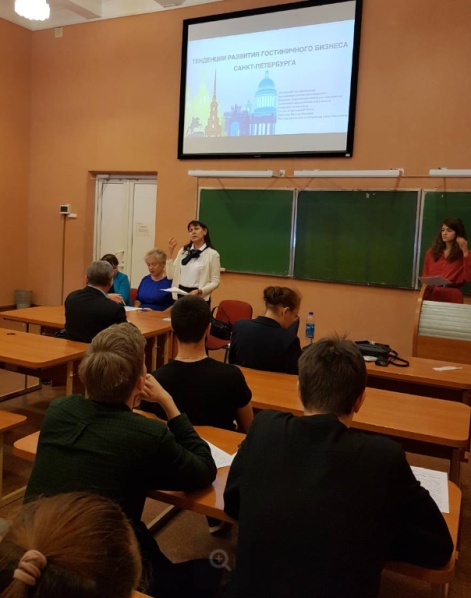 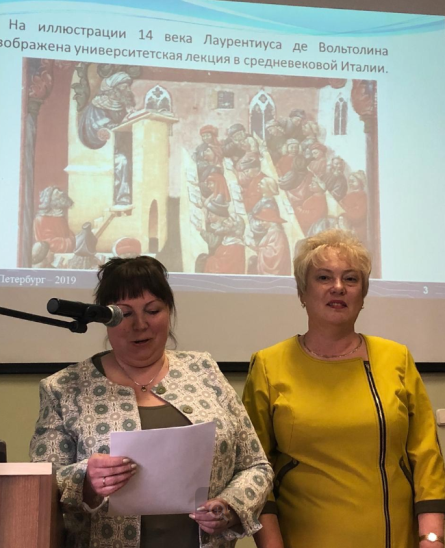 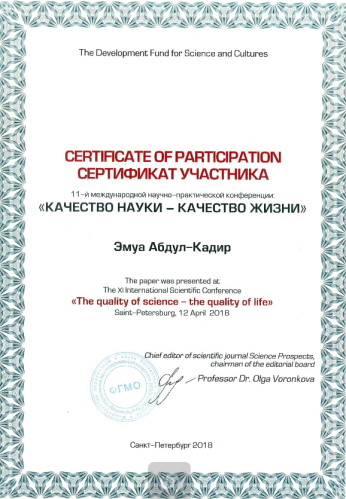 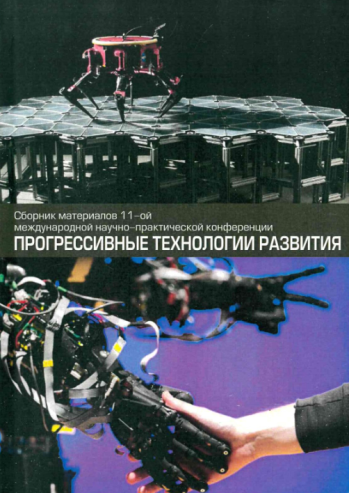 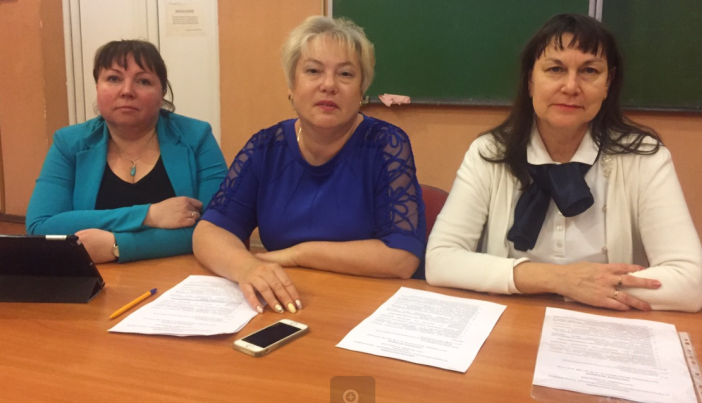 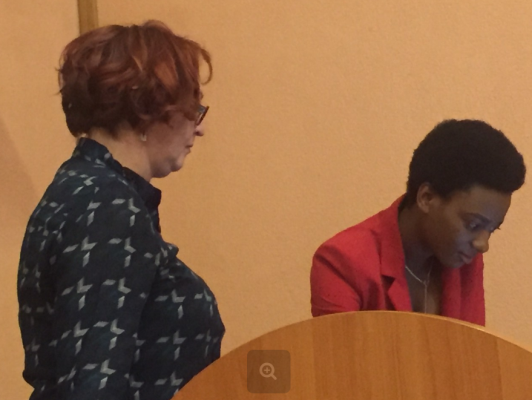 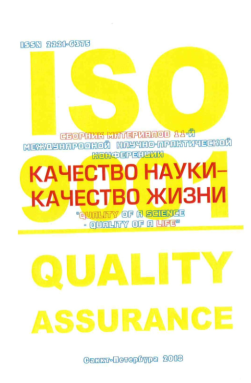 Общественная деятельность
Староста группы, член студенческого совета факультета/ВУЗа, студенческое самоуправление и т.п.
Организация и участие в общественно значимых мероприятиях факультета/ ВУЗа/ города.
Участие в конкурсах факультета/ ВУЗа/ города.
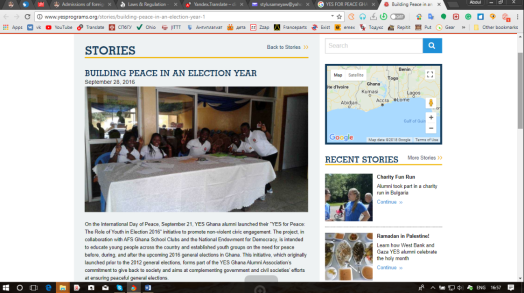 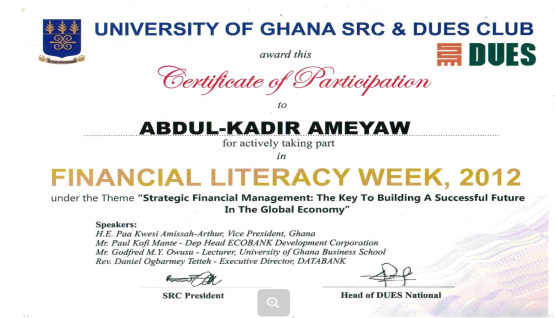 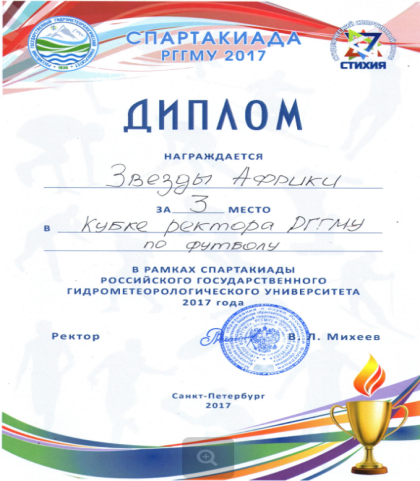 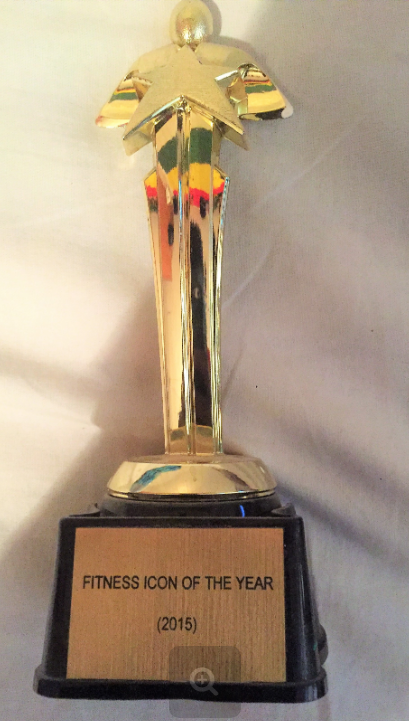 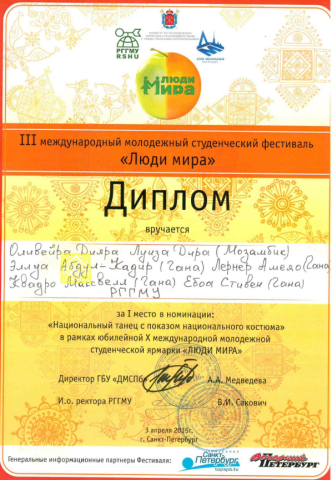 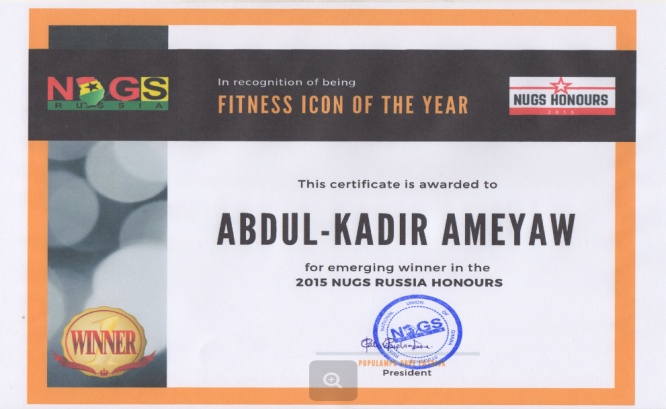 Как стать студентом РГГМУ?
УРА! 
Я в РГГМУ!
Сроки и формы обучения
Вступительные экзамены
Документы
Выбор формы обучения
Студент
Сдача ЕГЭ
Приемная комиссия
Выбор профессии
Направление 38.03.01 «Экономика»
Профиль подготовки : «Экономика и управление на предприятии»
квалификация  – бакалавр
Русский язык Математика Обществознание
Документ, удостоверяющий личность, гражданство.
Документ об образовании установленного образца.
· 2 фотографии поступающего 
Свидетельство о результатах ЕГЭ
Очная форма обучения -4 года
Заочная форма обучения -5 лет
Направление 38.03.01 «Экономика»
Профиль подготовки : «Экономика и управление на предприятии»
квалификация  – бакалавр
ИНСТИТУТ МОРСКОГО ПРАВА, ЭКОНОМИКИ И УПРАВЛЕНИЯ

Кафедра   экономики предприятия природопользования   и  учетных систем
Адрес: Санкт-Петербург,пр. Малоохтинский д.98, а.408-409

Тел: (812) 633-01-79

E-mail: kafedra_epius@rshu.ru
Приходите к нам учиться!